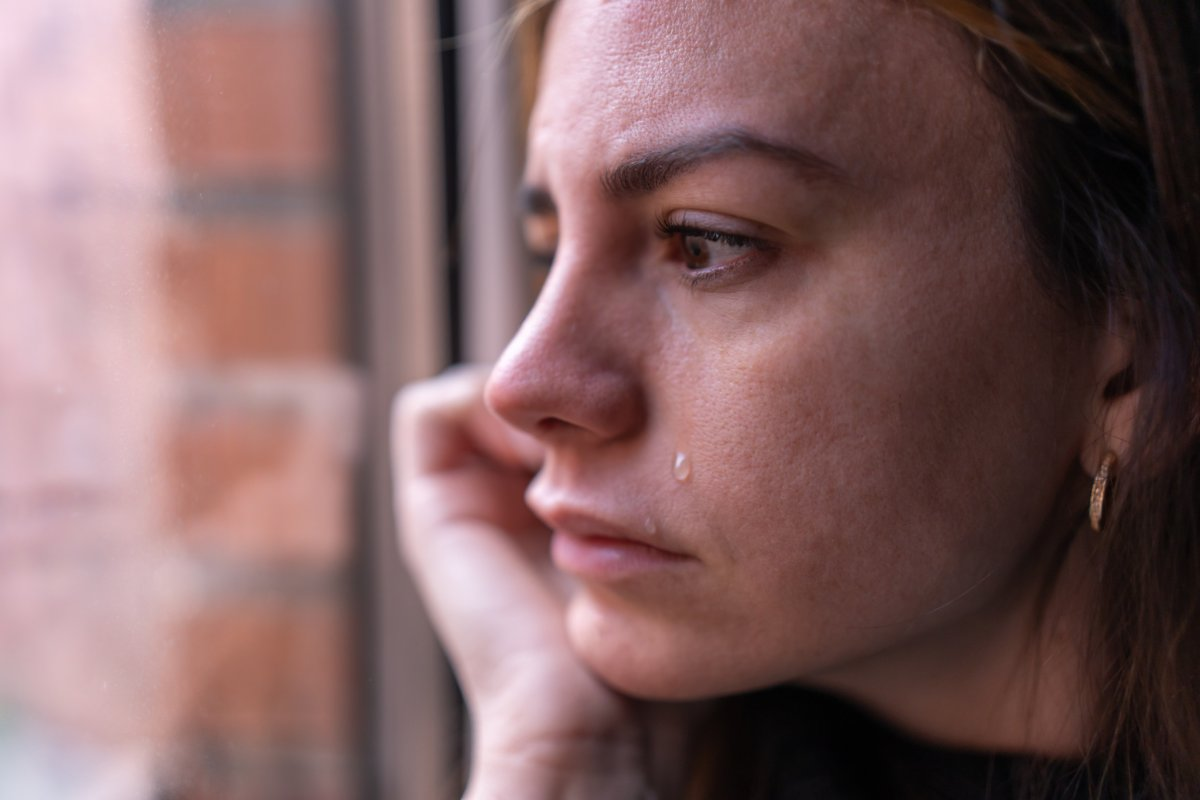 More Sorrow For Sin
“For all have sinned and fall short of the glory of God” (Romans 3:23)
We Need To Mourn Over Sin
Psalm 34:18 broken hearted, crushed (38:3-4; 18)
Psalm 6:6 - tears
2 Chronicles 34:19ff - tore clothes, tender heart
Jonah 3:5, 10 - fasting and sackcloth
Matthew 26:75 - wept bitterly
Luke 18:13 - beat his breast

James 4:9 “be miserable, mourn, and weep”
Romans 12:9 “abhor what is evil”
Mourning Over Sin Leads To Action
2 Corinthians 7:8-11
Sorrowful “to the point of repentance”

PRODUCED:
Earnestness
Vindication
Indignation
Fear
Zeal 
Avenging of Wrong

Joel 2:12-13
We Need To Mourn Over Others Sin
Romans 9:2
Daniel 9:3-9
Ezra 10:6
1 Corinthians 5:2
Those With No Sorrow Over Sin
Jeremiah 5:3
Jeremiah 6:15
Jeremiah 8:12
Isaiah 22:12-14

Hebrews 3:13 “hardened by the deceitfulness of sin”

1 Corinthians 13:6 love “does not rejoice in unrighteousness”
The Mourner Will Be Comforted
Jeremiah 31:13 “I will turn their mourning to joy and will comfort them and give them joy for their sorrow”

Matthew 5:4 “Blessed are those who mourn,             for they shall be comforted”

1 John 1:8-9 “If we say that we have no sin, we are deceiving ourselves and the truth is not in us. If we confess our sins, He is faithful and righteous to forgive us our sins and to cleanse us from all unrighteousness.”
CONCLUSION
Isaiah 66:2 
“to this one I will look, to him who is humble and contrite of spirit, and who trembles at My word”

Where is YOUR heart?

Do YOU sorrow over sin?
2 Corinthians 7:10 says Godly sorrow 
“produces a repentance without regret, 
leading to salvation”